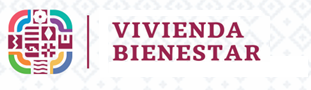 LOGO DEPENDENCIA
COMUNICADO URGENTE
27 de agosto 2024
A los Licitantes inscritos dentro de la Convocatoria Pública Estatal 005-2024 de Vivienda Bienestar, y cuya Presentación de Proposiciones y Apertura de Propuestas Técnicas de los procedimientos números EO-XX115-2024 a la EO-XX124-2024, están programadas para el día 27 de agosto de 2024.

Se les informa que debido a la situación de la toma de las instalaciones del Centro Administrativo del Poder Ejecutivo y Judicial “General Porfirio Díaz, Soldado de la Patria”, sita en Avenida Gerardo Pandal Graff #1, en la localidad de Reyes Mantecón del municipio de San Bartolo Coyotepec, Oaxaca, C.P. 71295, se reprograman para el día de mañana 28 de agosto en los mismos horarios programados y lugar indicado en las bases de la convocatoria.


Atentamente
Dirección de Planeación y Presupuesto
Vivienda Bienestar